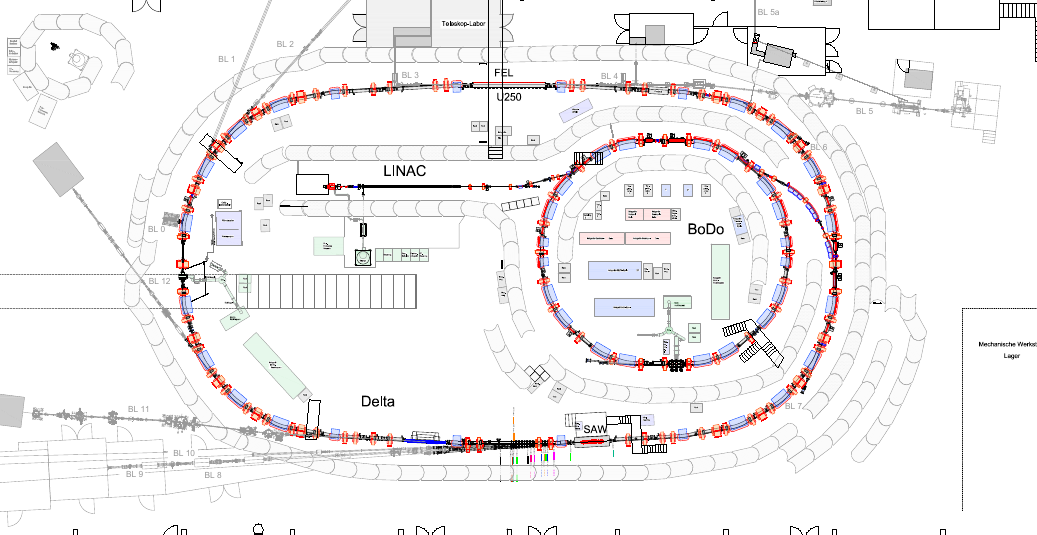 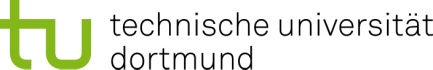 FLARE Project Status
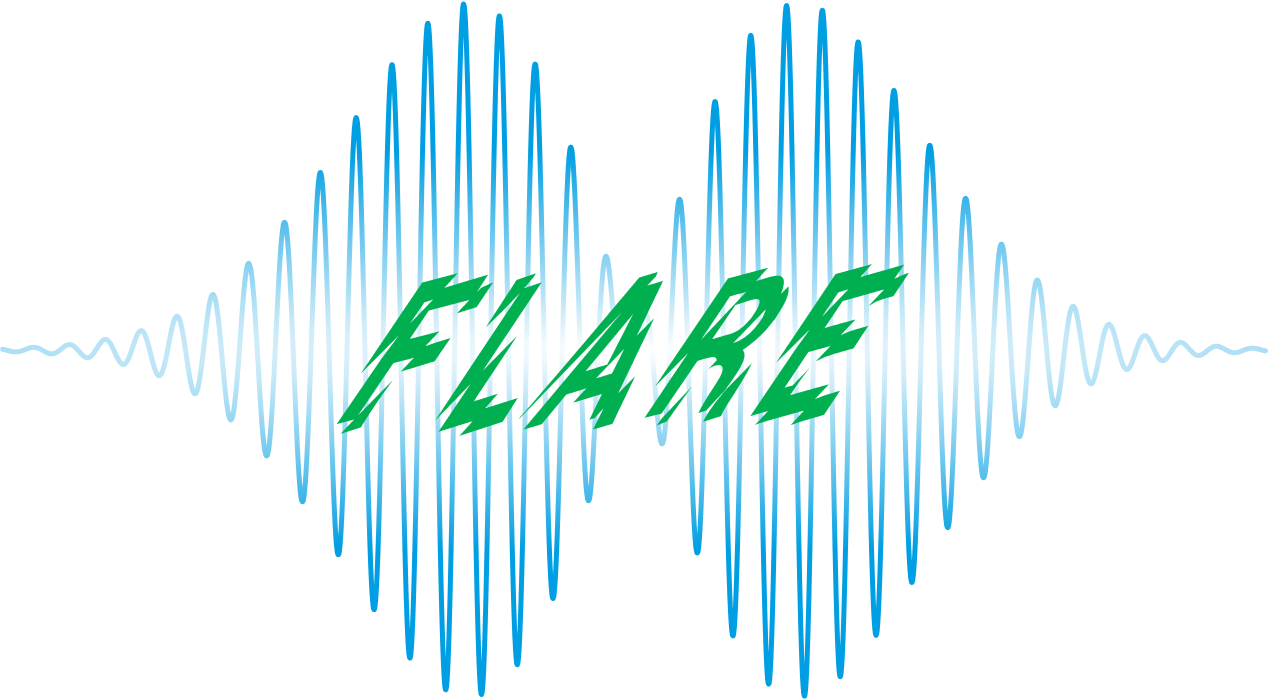 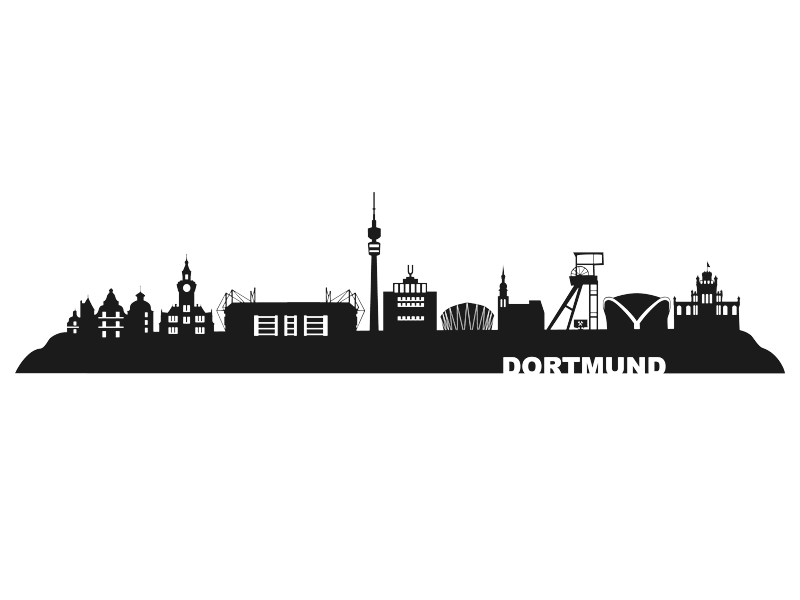 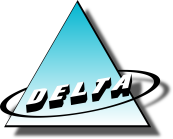 2
2
FLARE: project goals
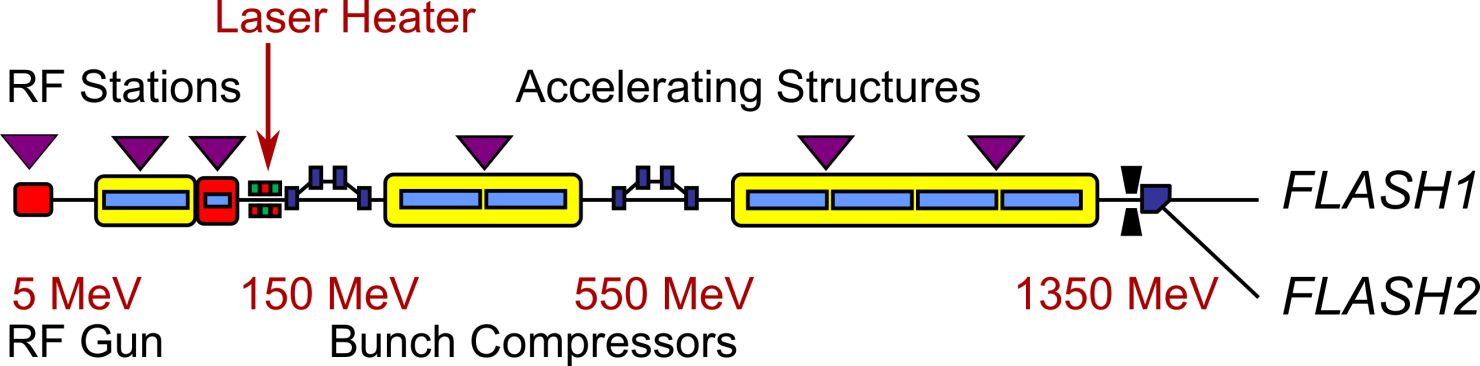 - support commissioning of laser heater

- establish short-pulse techniques based on laser heater:
	- partial overheating of the bunch
A. Marinelli et al., PRL 116, 254801 (2016)
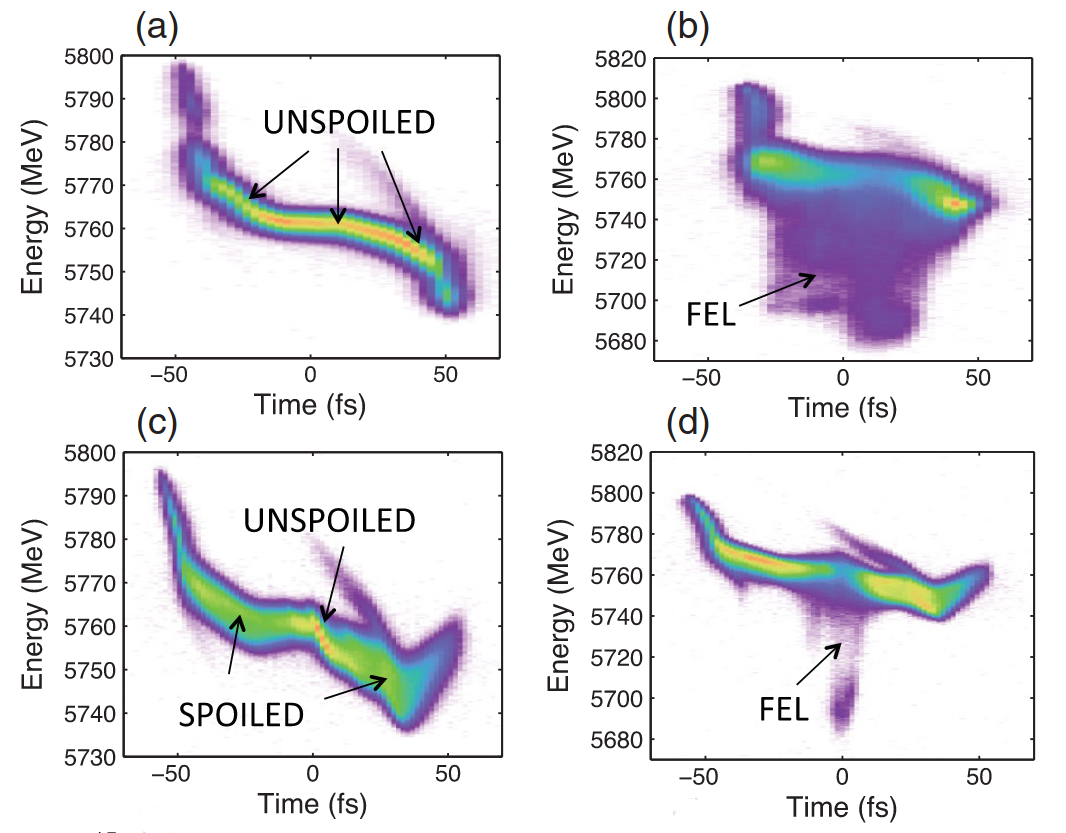 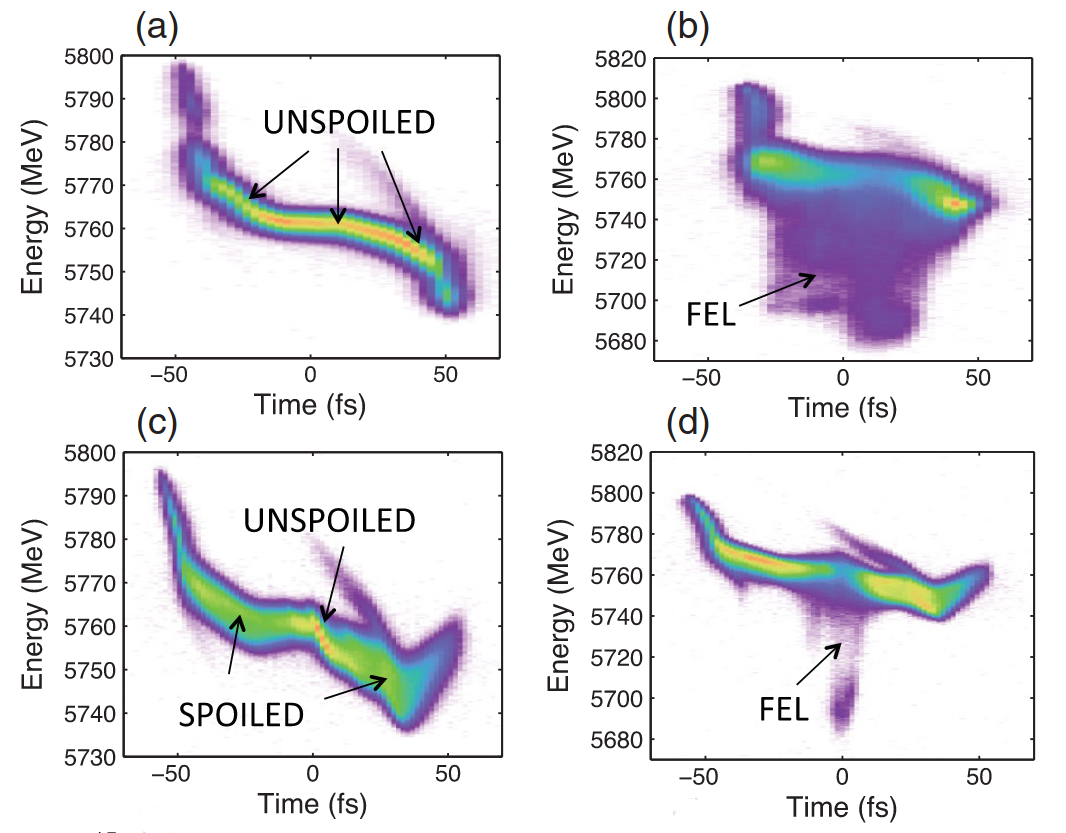 3
3
FLARE: project goals
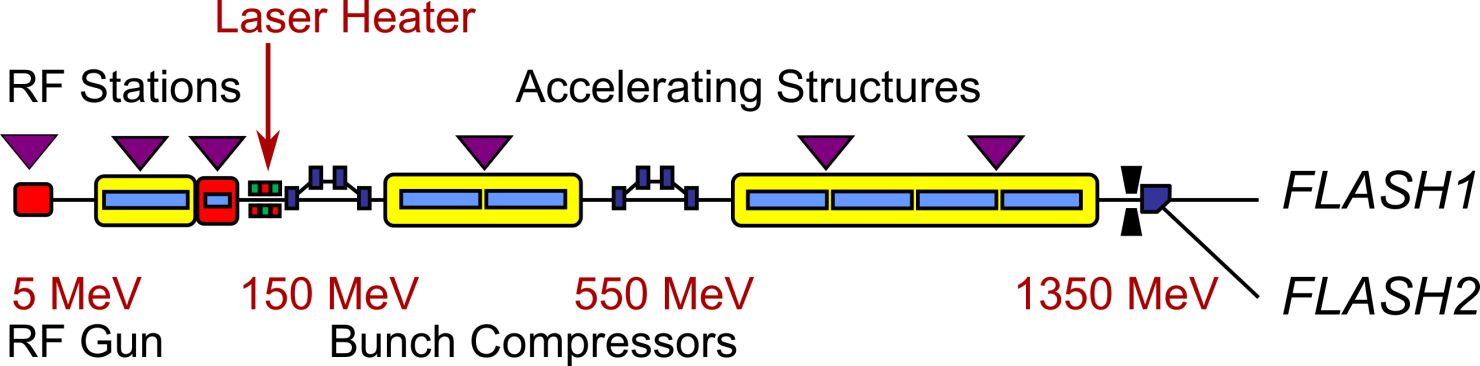 - support commissioning of laser heater

- establish short-pulse techniques based on laser heater:
	- partial overheating of the bunch
	- proof of conecpt of new scheme:
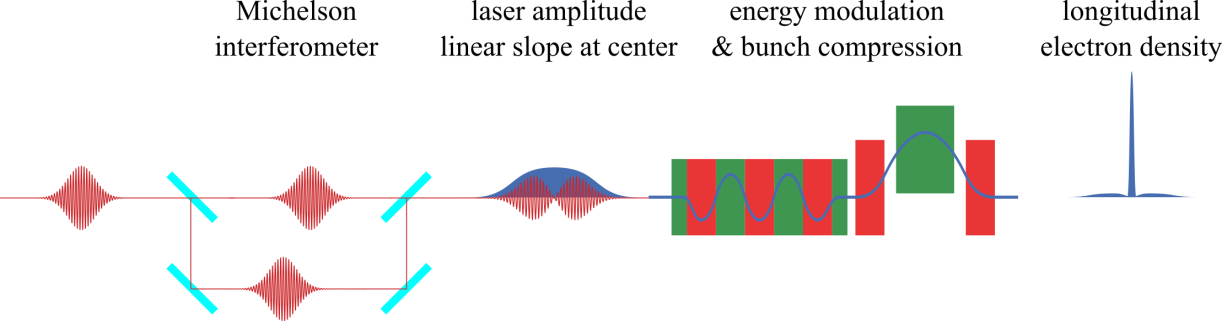 [1] T. Tanaka, Phys. Rev. Accel. Beams 22 (2019) 110704.
4
4
Status after the last project meeting ( Feb 2023 ) …
- successful laser heater studies in Nov 2022 & Jan 2023
- so far no acquisition of PolariX images for FLARE
- FLARE interferometer: delivery issues with optical components
- beam times scheduled in March & June
5
5
March 23: Heating the bunch
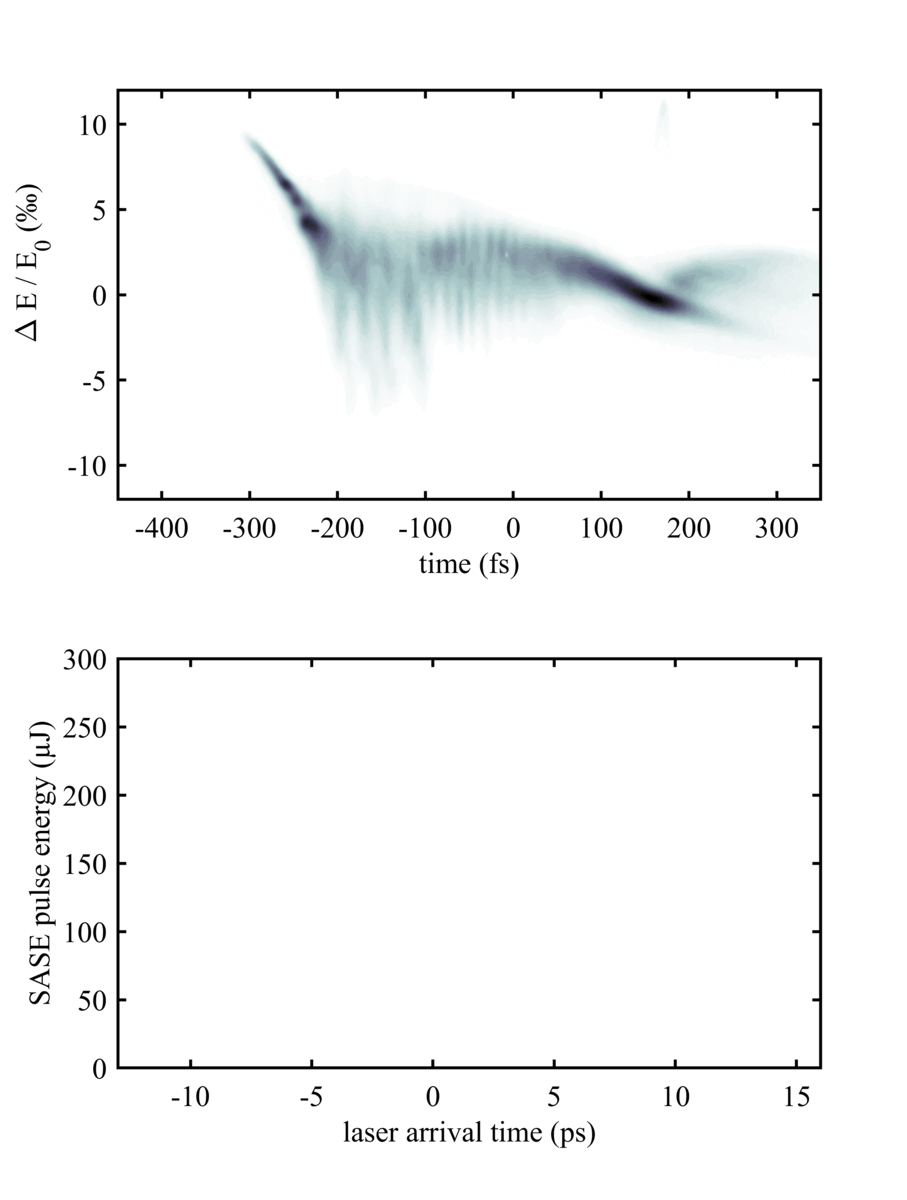 - acquisition of PolariX images
- change of arrival time
- idea: variation of pulse duration ?
	- not observed
- SASE suppression visible very well
6
6
FLARE interferometer setup
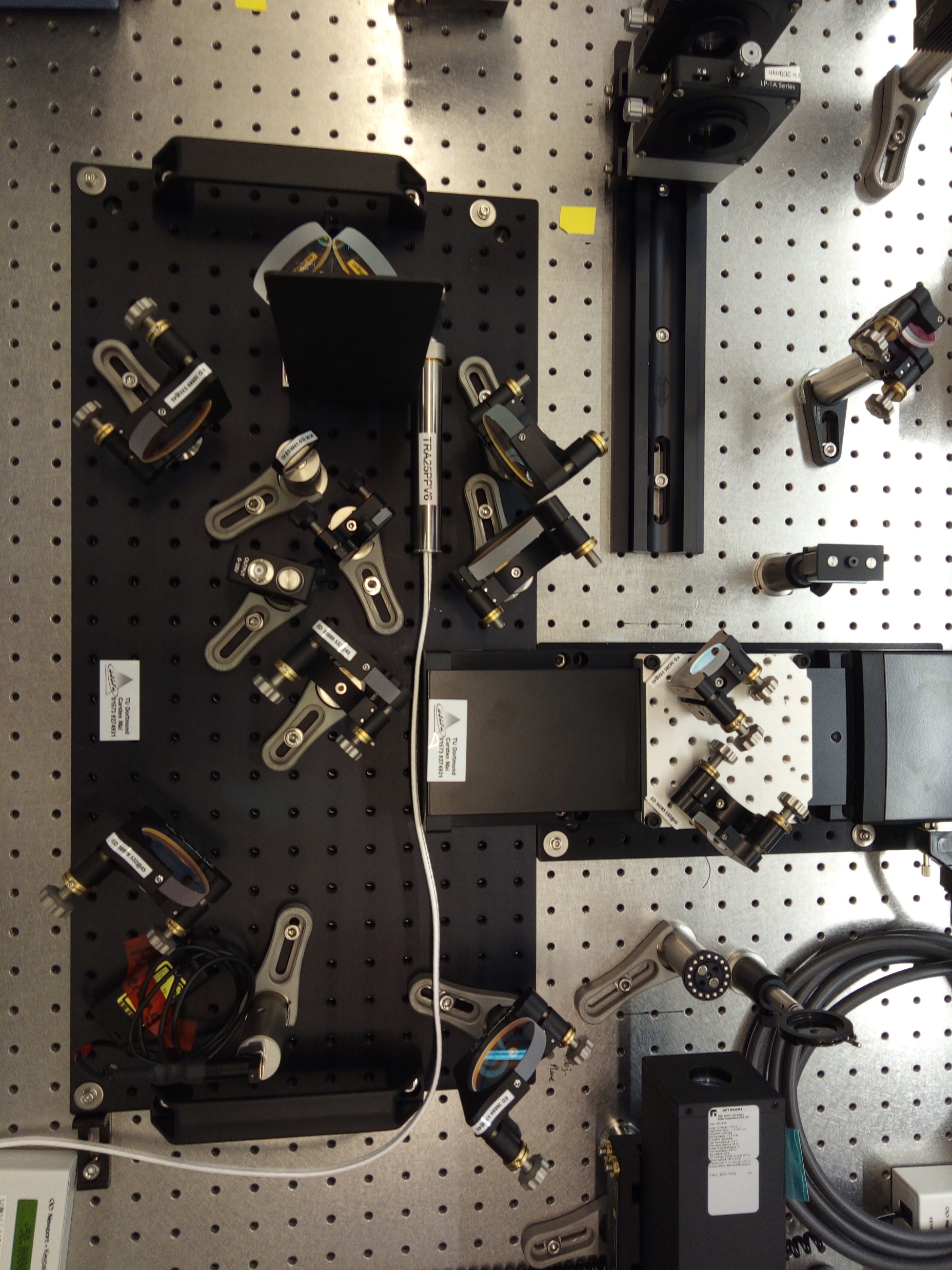 to machine
from laser
7
7
June 2023: finding two-fold overlap
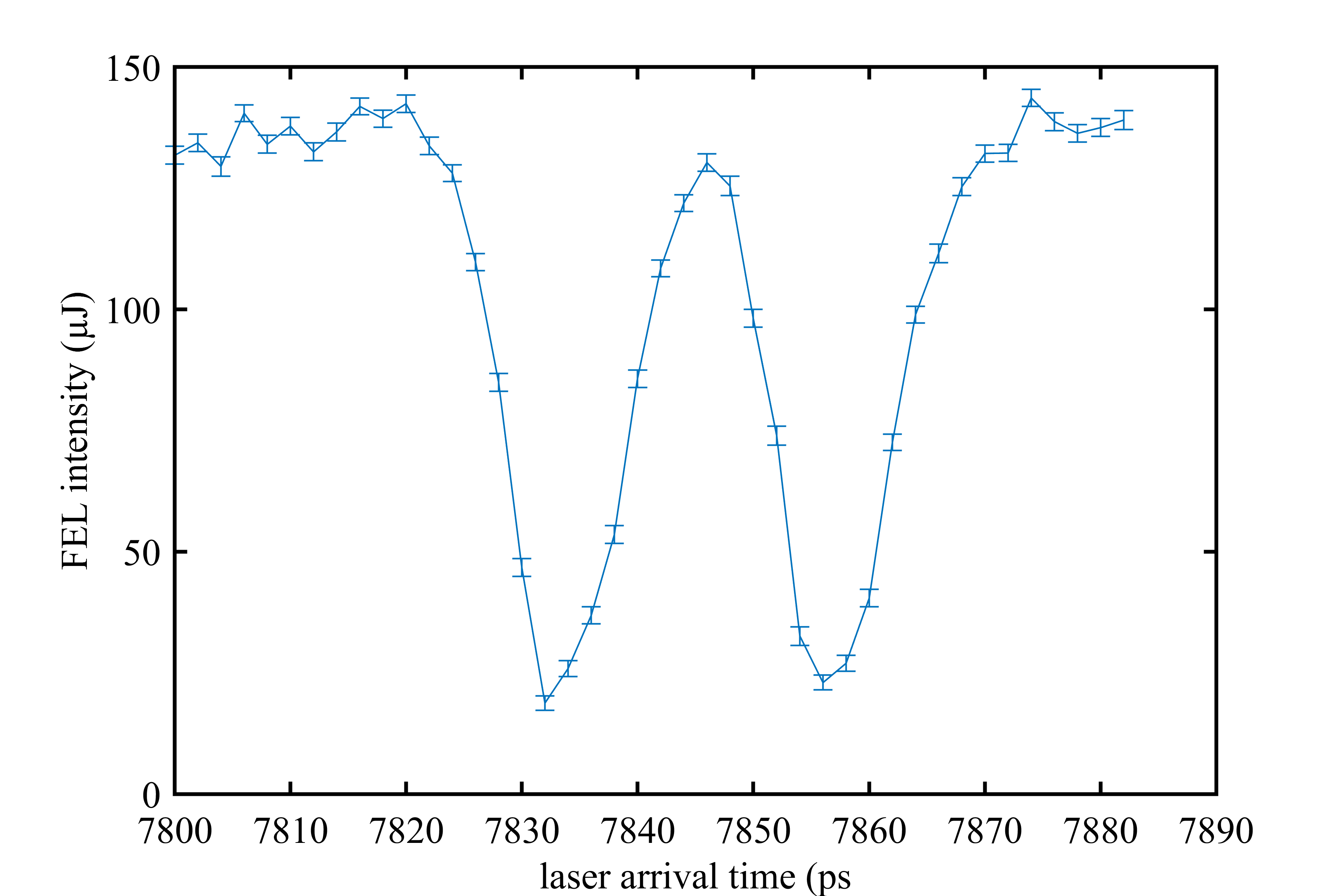 8
8
August 2023: influence of interferometer
two pulses
FEL not
saturated
one pulse
continuous moving
of interferometer
in 128-nm steps
9
9
September 2023: no SASE, but interesting phase space
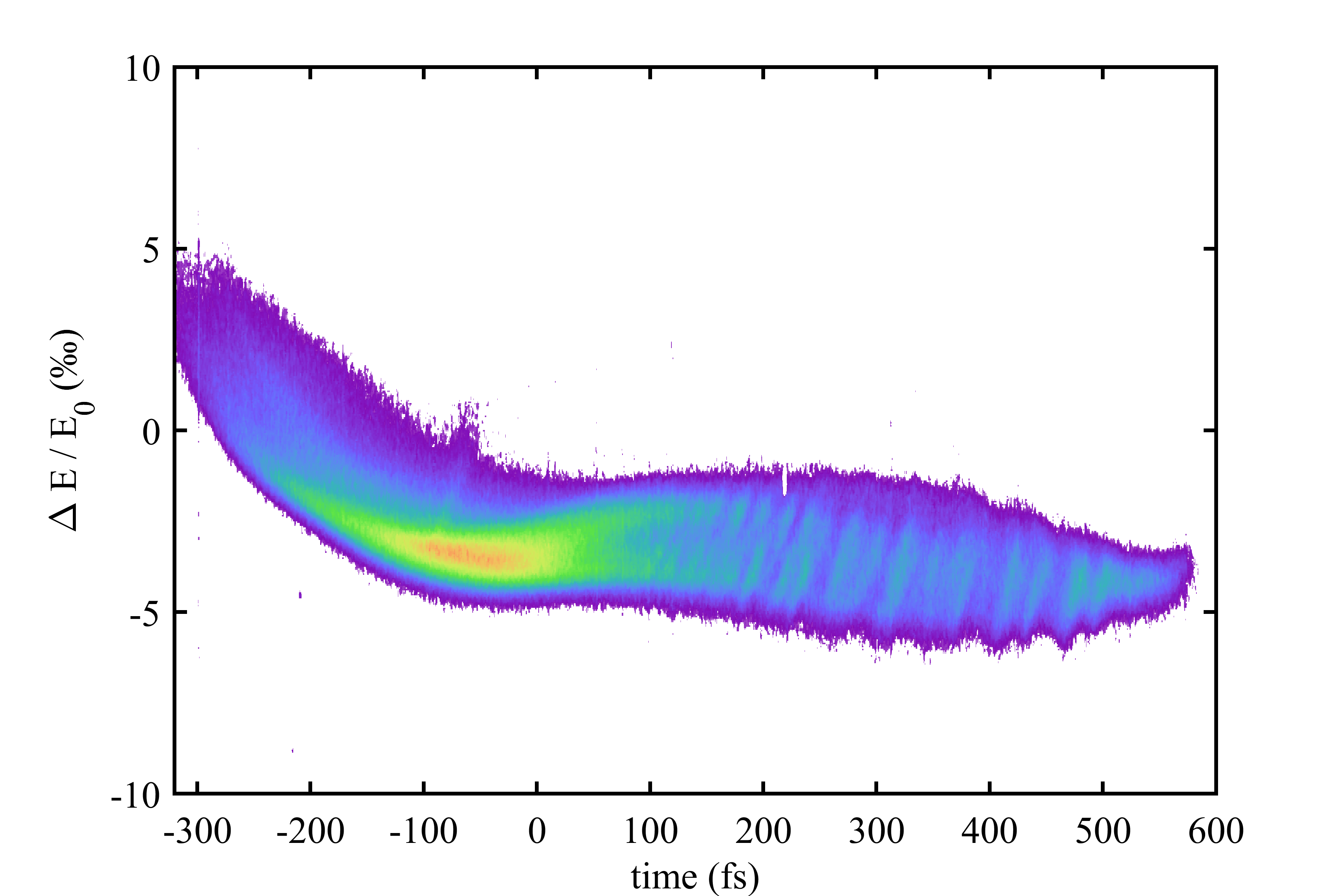 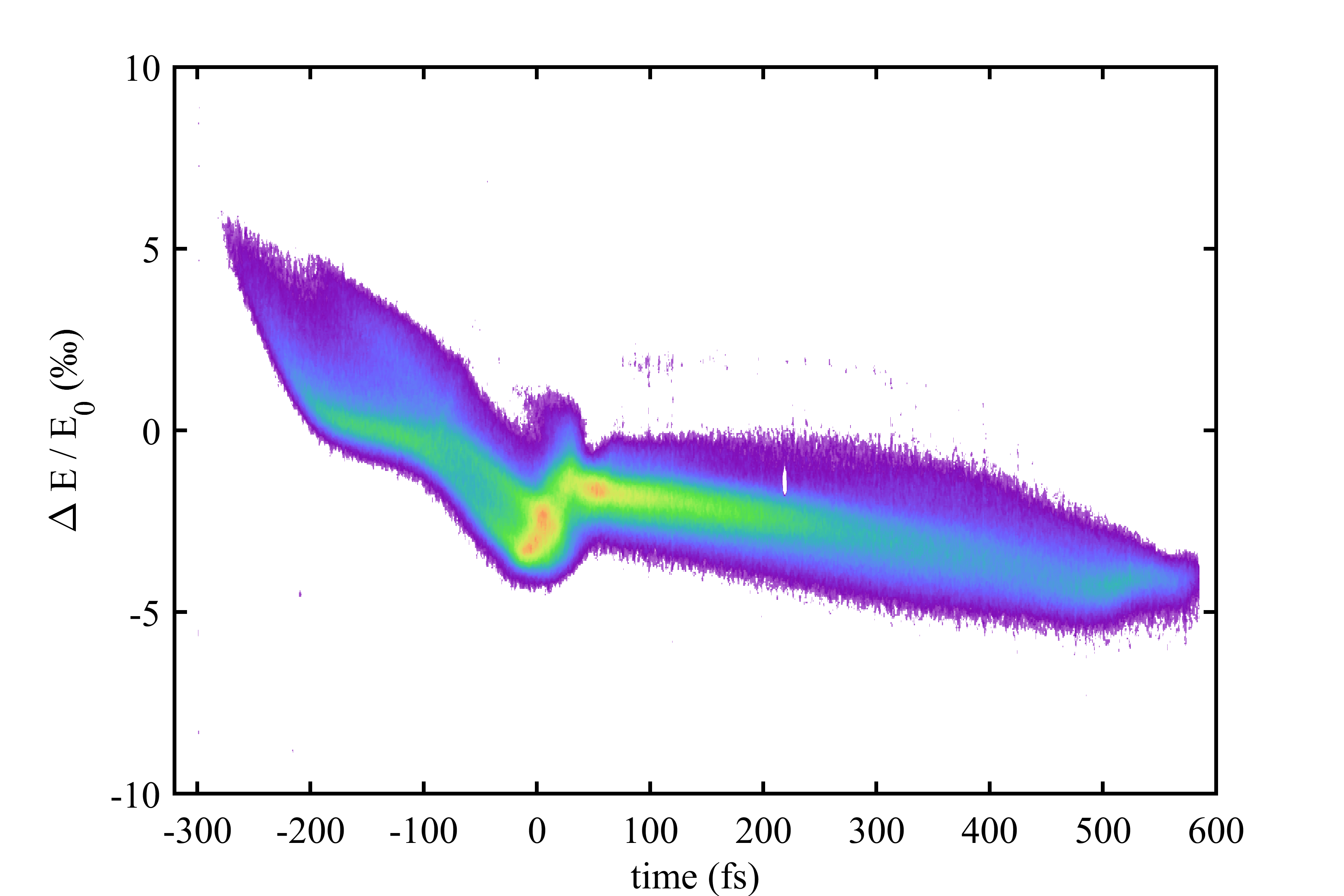 one pulse
two pulses, delay: 14.9 ps
(linear stage: 8.52 mm)
10
10
November 2023: same configuration with lasing
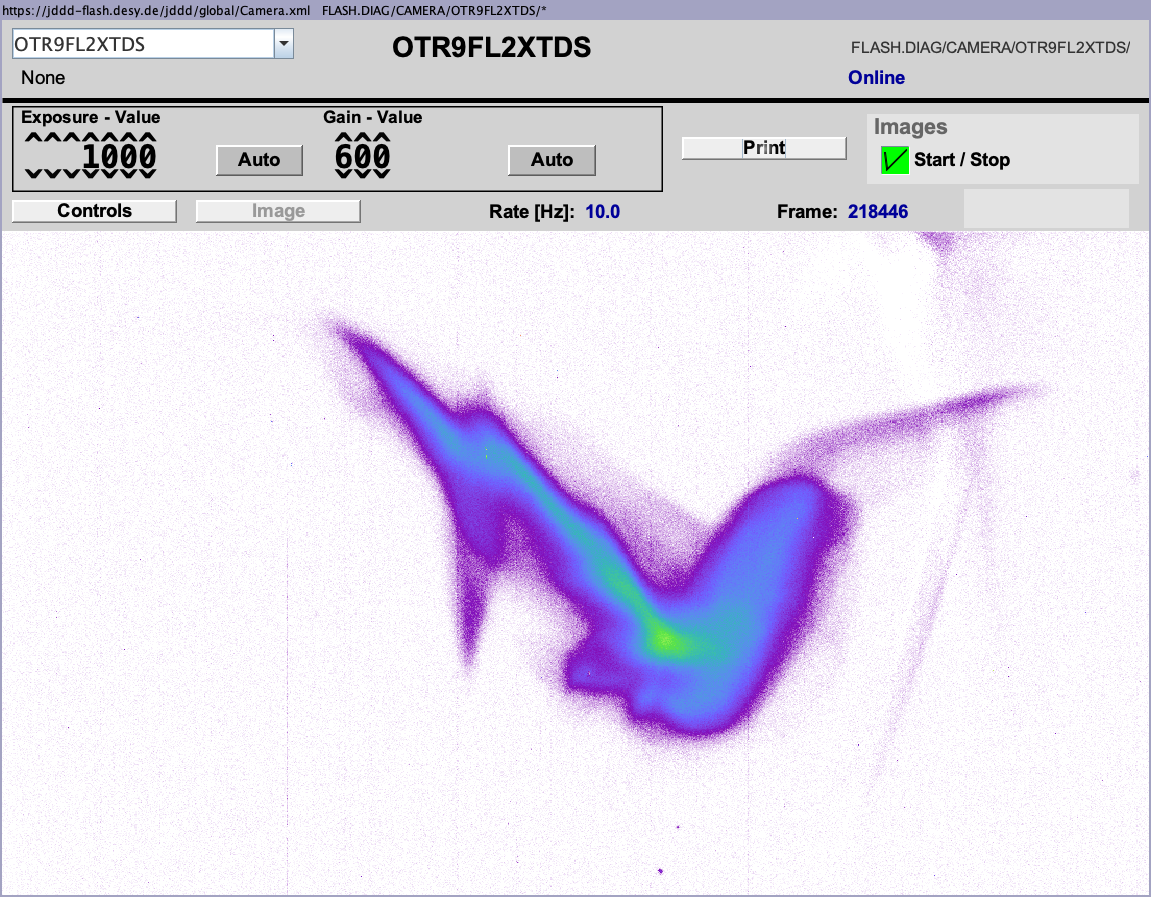 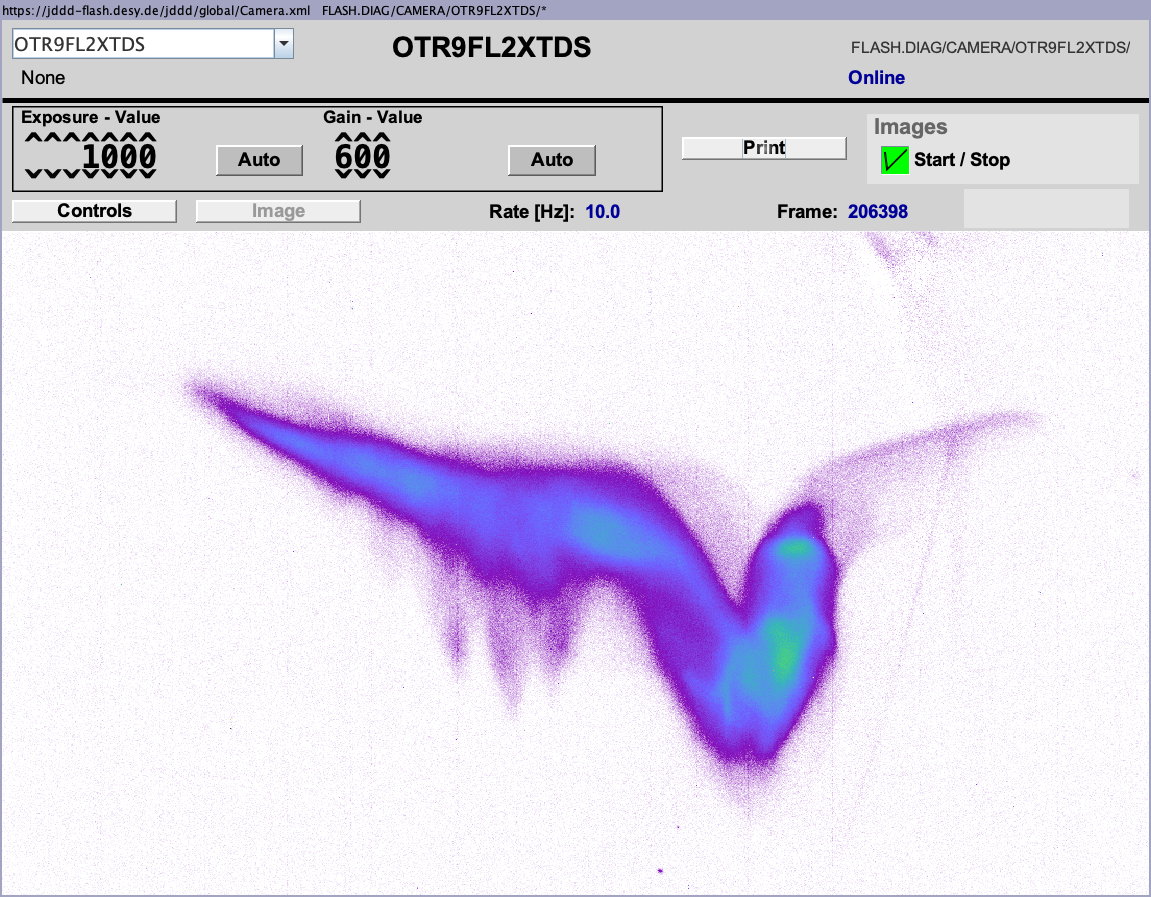 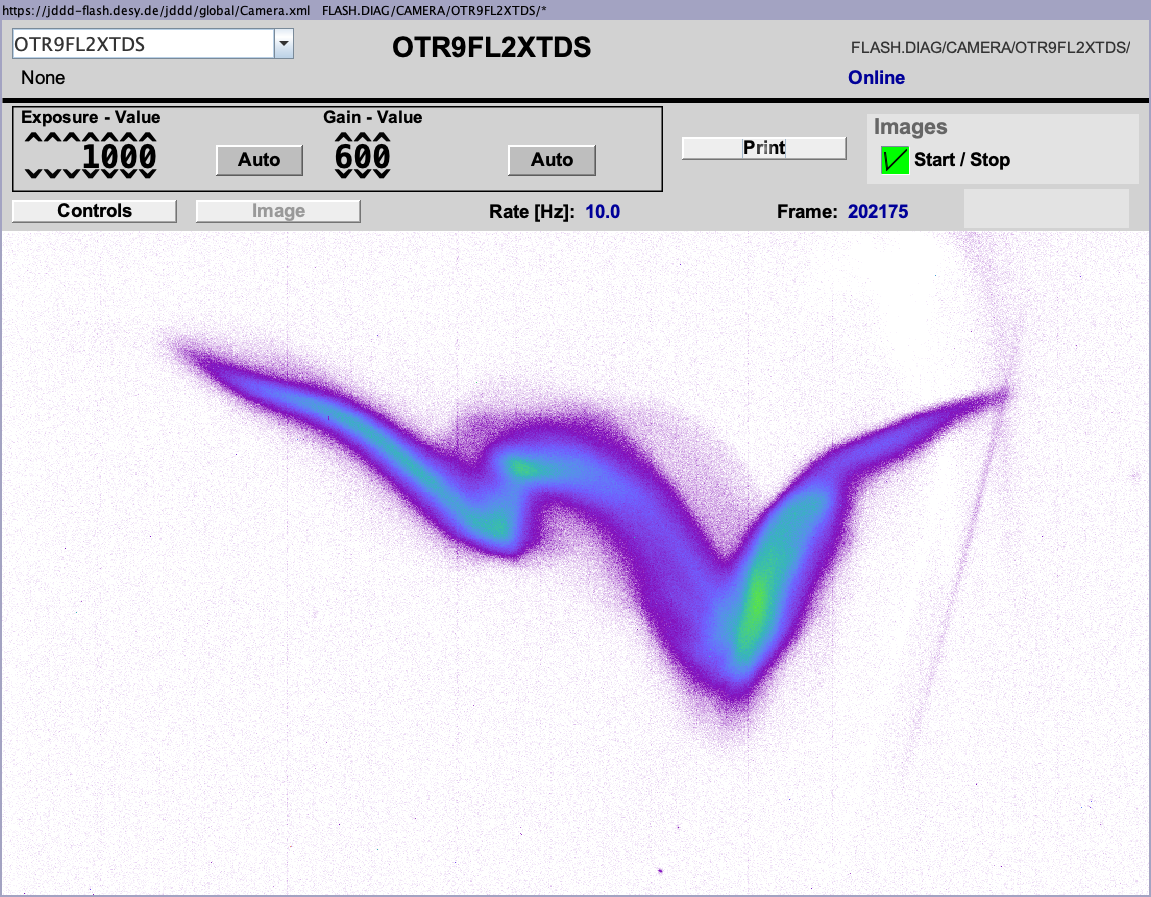 NO LASER
ONE LASER PULSE





(too much heating)
TWO LASER PULSES
(FLARE interferometer)
11
November 2023: same configuration with lasing
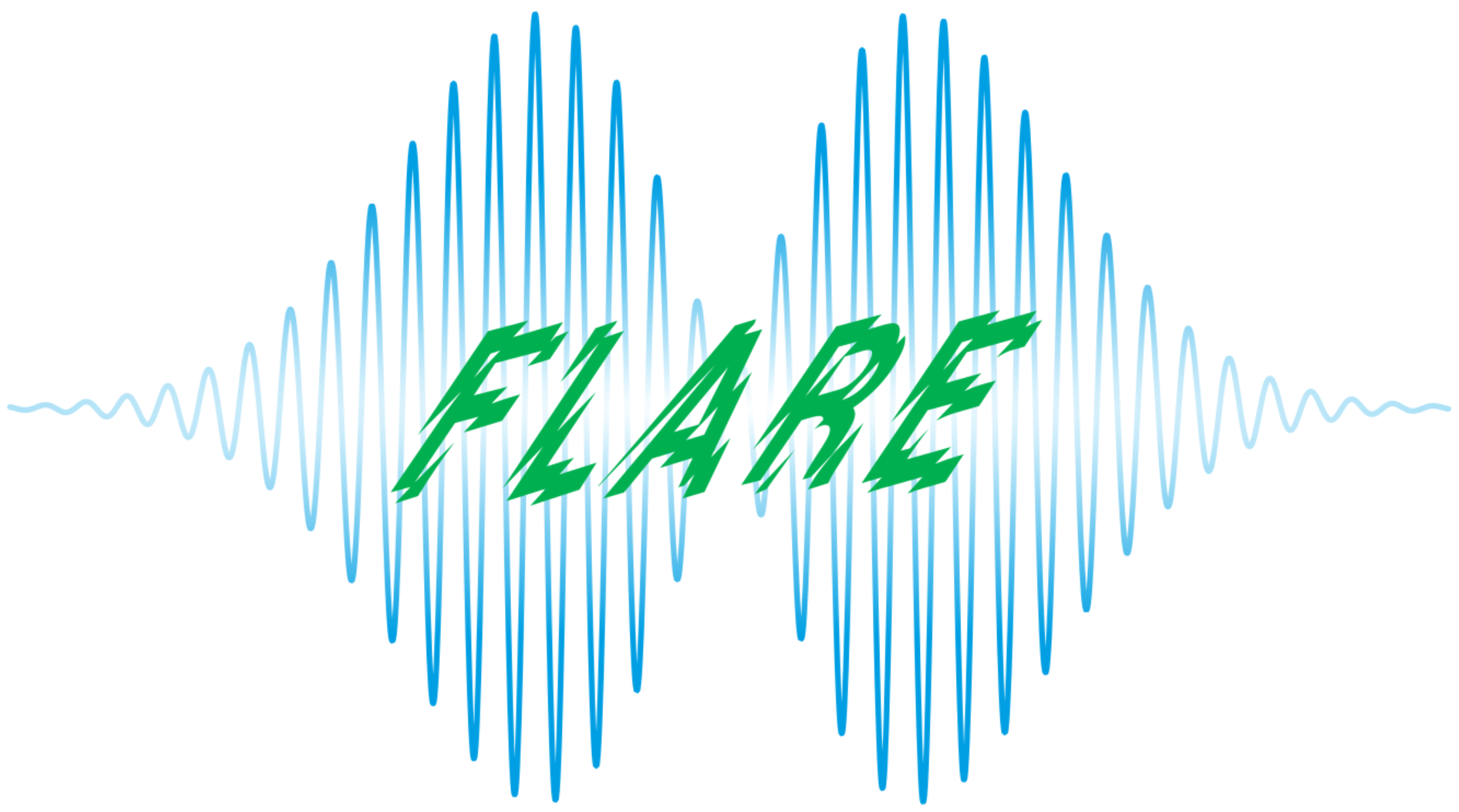 one laser pulse:
overheating
two laser pulses:
partial overheating
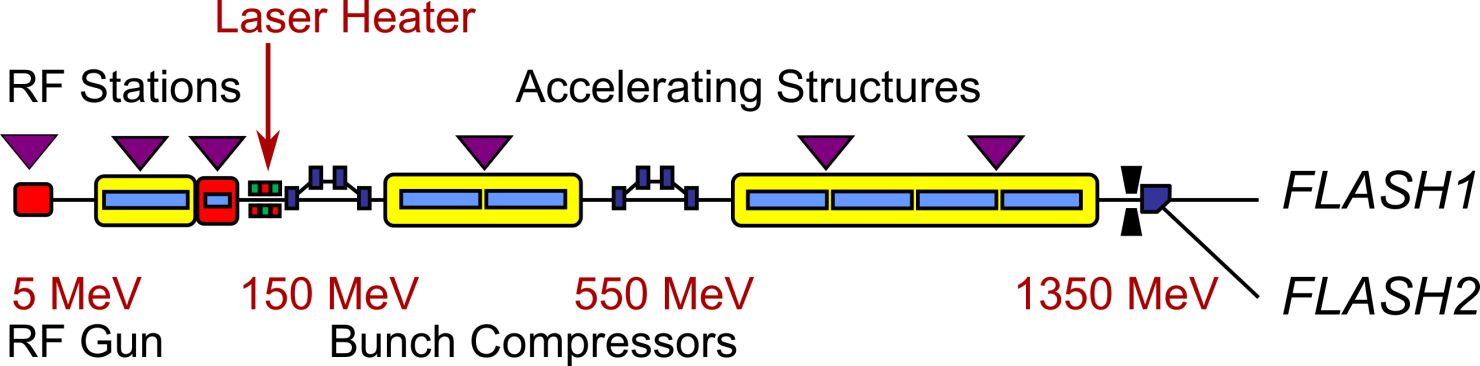 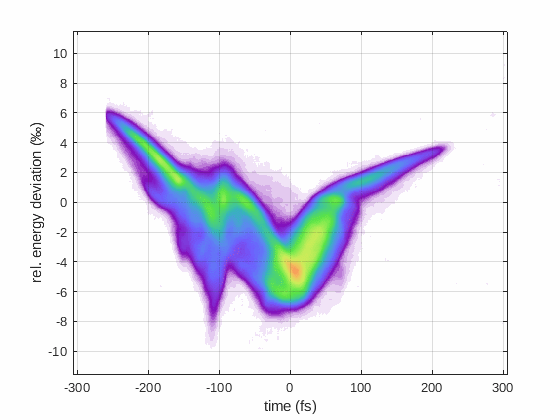 SASE
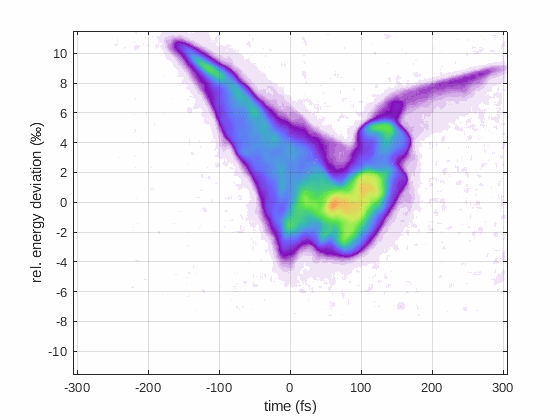 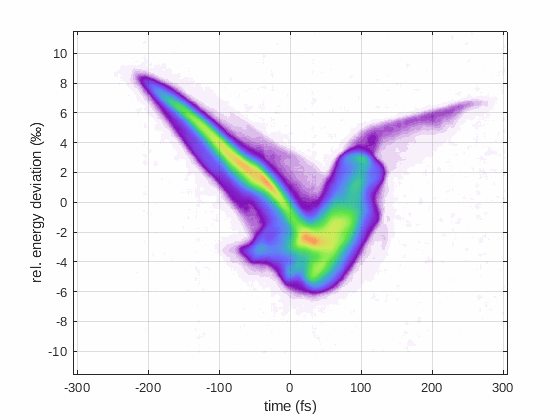 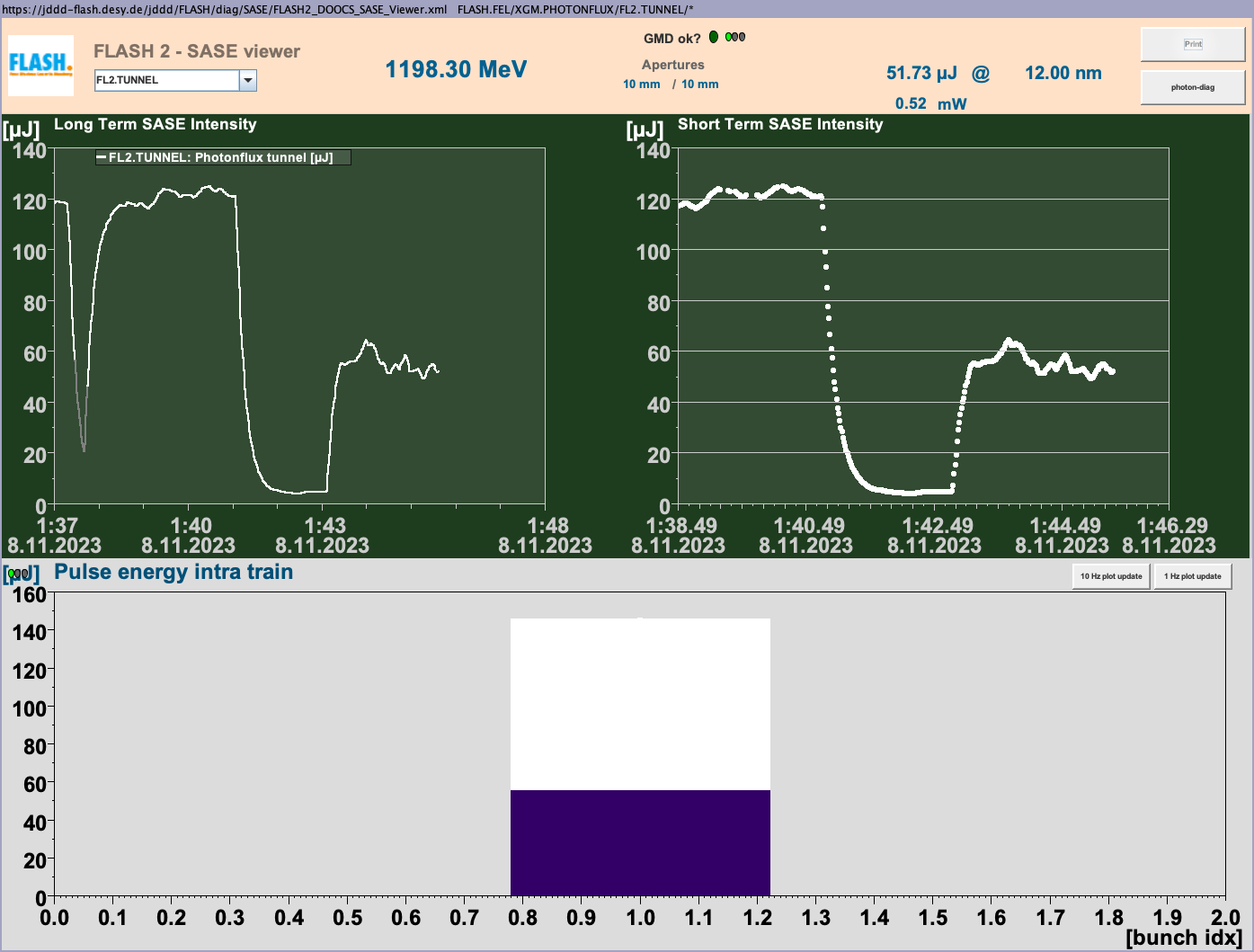 12
Initial schedule (October 2021)

3/2022	end of FLASH Shutdown
	laser heater installation
4/2022	Laser heater commissioning
	theory/simulation towards fs pulses
1/2023	flexible laser pulse shaping
	theory/simulation towards fs pulses
2/2023	first modulation with unspoiled region
3/2023	optimization and fs diagnostics
4/2023	fs pulses with users
	first tests towards linearly increasing amplitude
1/2024	Shutdown
	theory/simulation towards sub-fs compression
2/2024	Shutdown
	theory/simulation towards sub-fs lasing
3/2024	Shutdown
	tests at DELTA, laser studies at FLASH
4/2024	Shutdown
	tests at DELTA, laser studies at FLASH
1/2025	first modulation with sub-fs compression
2/2025	sub-fs lasing and diagnostics
13
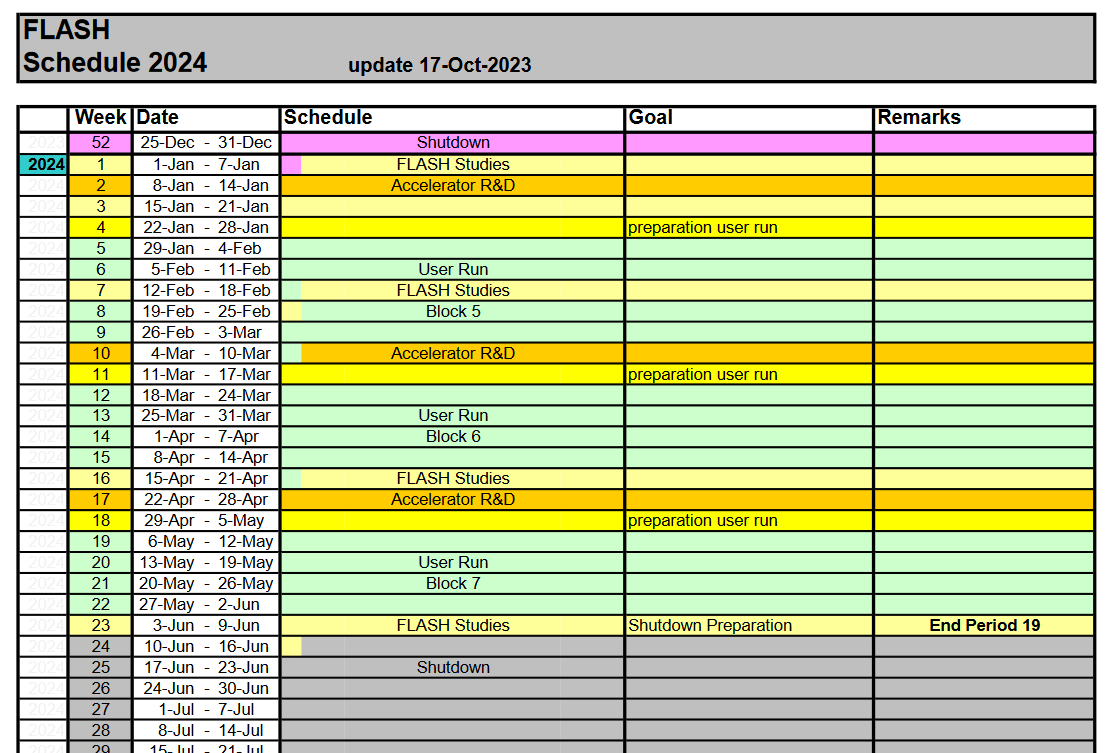 14
Next steps

until shutdown:
leave interferometer setup as it is?
further measurements with THz streaking?
dedidacted shift for comparison of different PolariX analysis methods?

during shutdown:
improve laser setup
laser autocorrelation
feedback to stabilize interferometer
general realignment
simulation studies
consider follow-up project? (next BMBF call expected by May 2024)

after shutdown:
shifts with short-pulse diagnostics
Thank you for your attention!
15